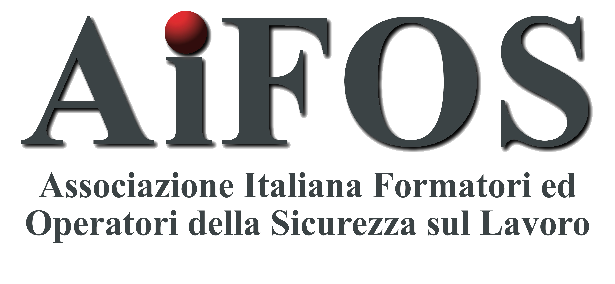 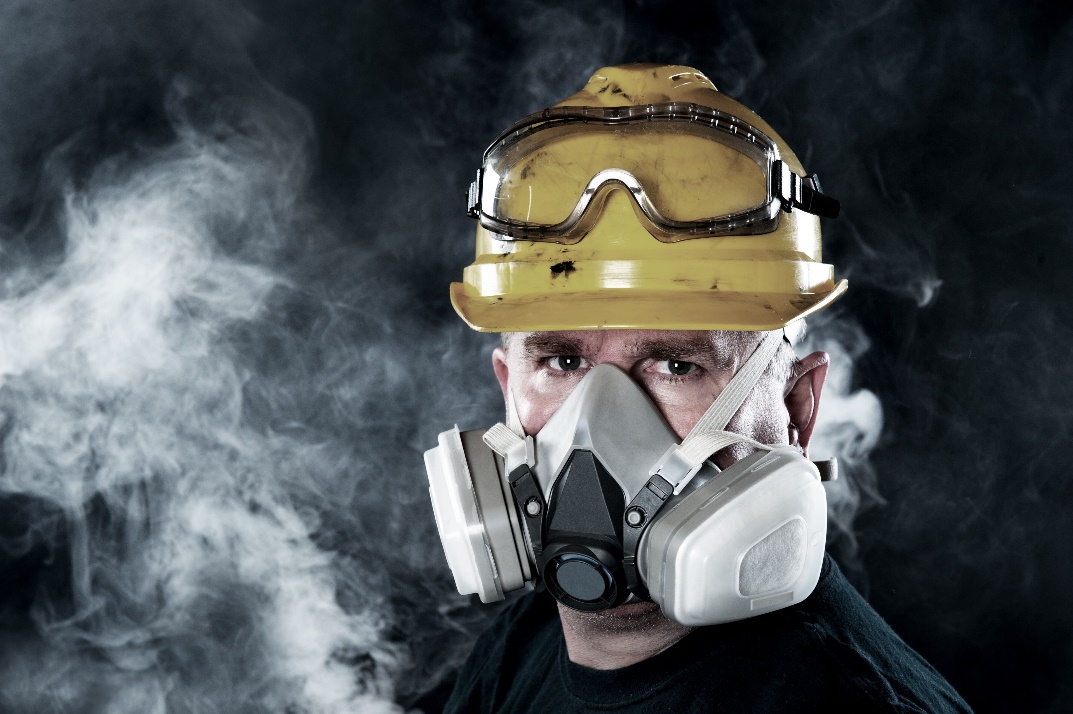 Convegno di studio e approfondimento
DPI PER LA PROTEZIONE 
DELLE VIE RESPIRATORIE
Relatore: Marco Orlandi
BRESCIA, venerdì 13 marzo 2015  dalle ore 14:30 alle ore 17:30
Consapevolezza di proteggersi e proteggere
Perché si devono usare gli APVR?
Dove si usano gli APVR?
Perche non si usano gli APVR?
Come far usare gli APVR?
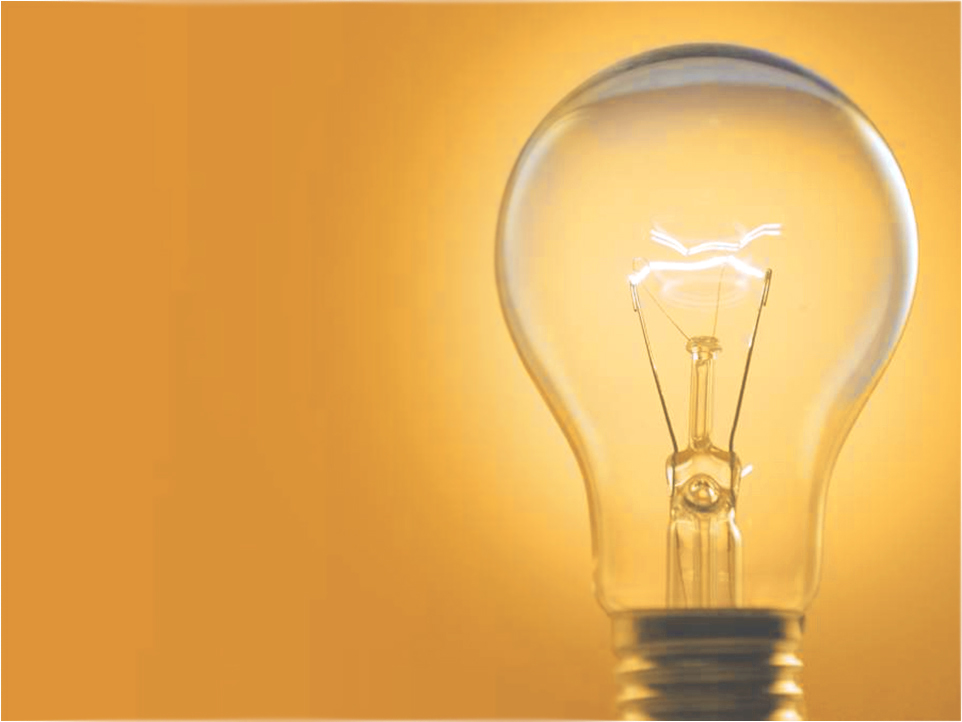 Grazie per 
l’attenzione
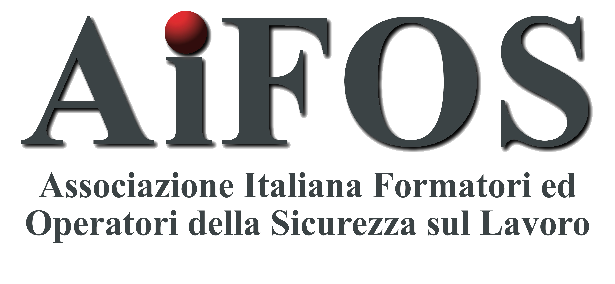